Wizbii Pipeline
data streaming
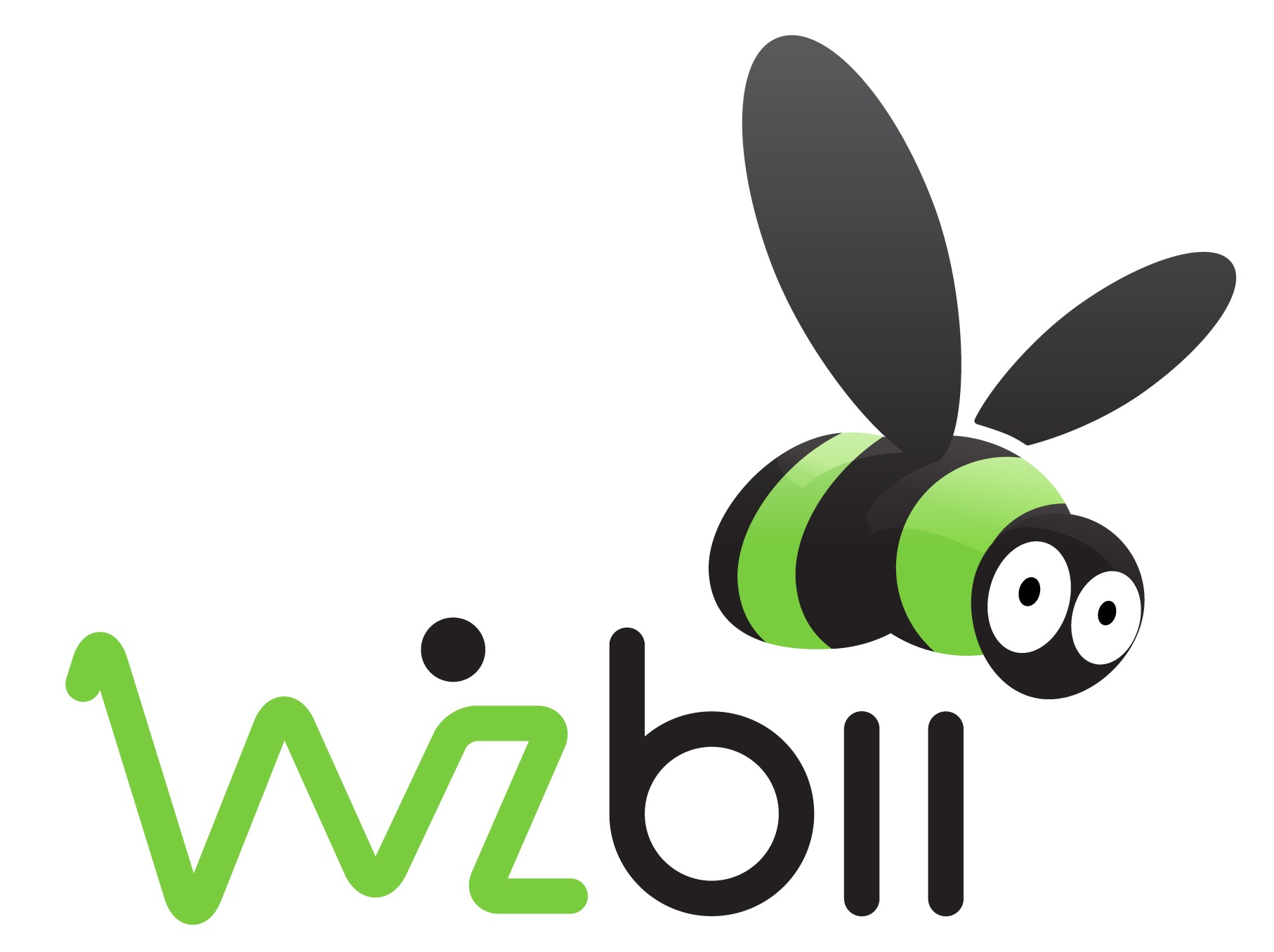 Rémi Alvado
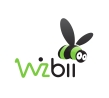 Directeur Technique
remi.alvado@gmail.com
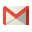 @remialvado
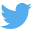 Contexte
95% de notre code backend en PHP
Du NoSQL avec peu de redondances des données
Une 1ère incursion dans le monde asynchrone
Quelques millions d’évènements par jour
Des lenteurs sur certains systèmes utilisés en Front
Vélocité de l’équipe scrutée par les investisseurs
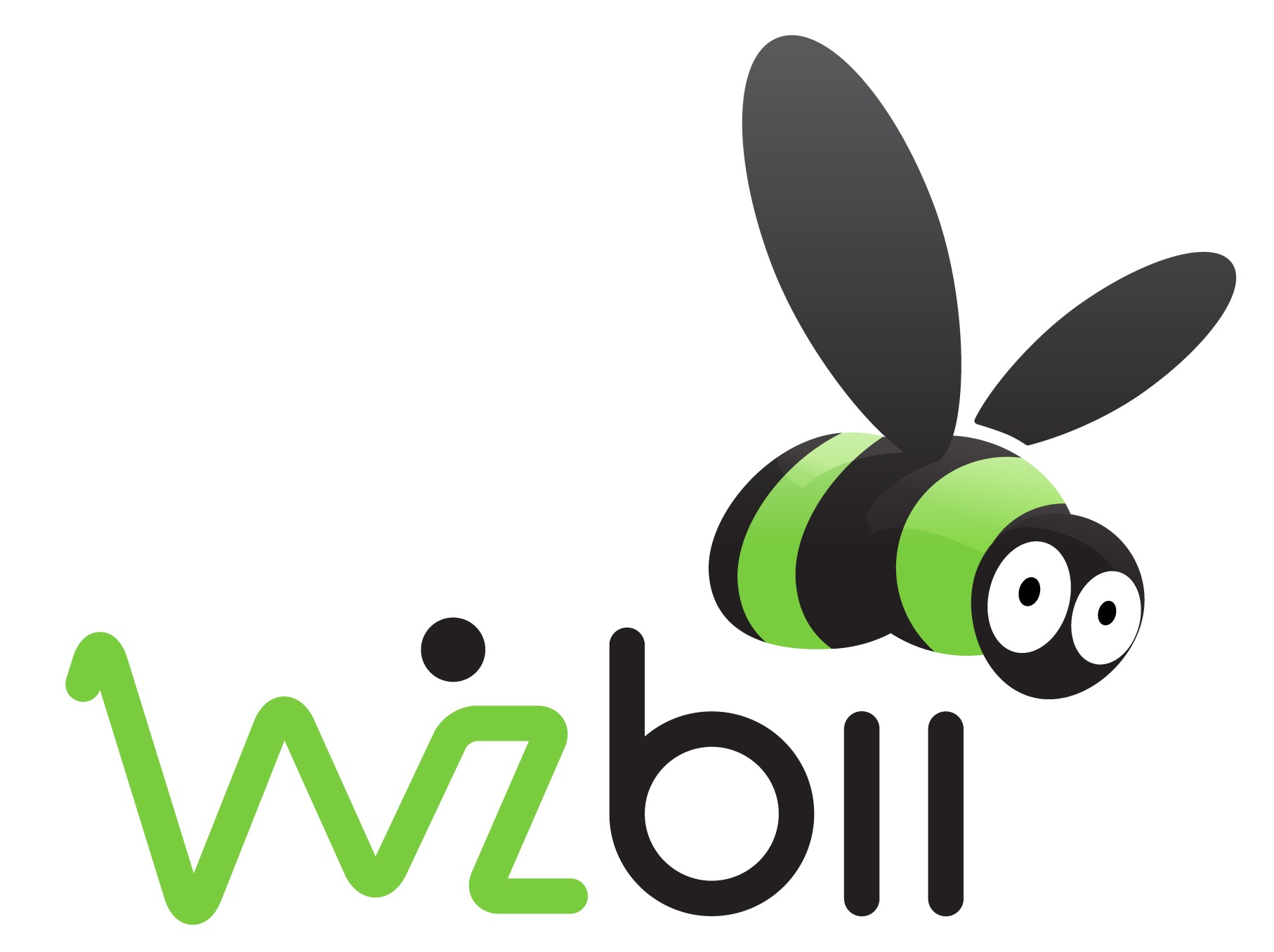 Wizbii Pipeline – Data streaming
Objectifs
Soulager notre base de graphe
Architecture orientée data
Visualisation de nos évènements et de leur imbrication
Scaling horizontal
Vélocité stable voire en augmentation
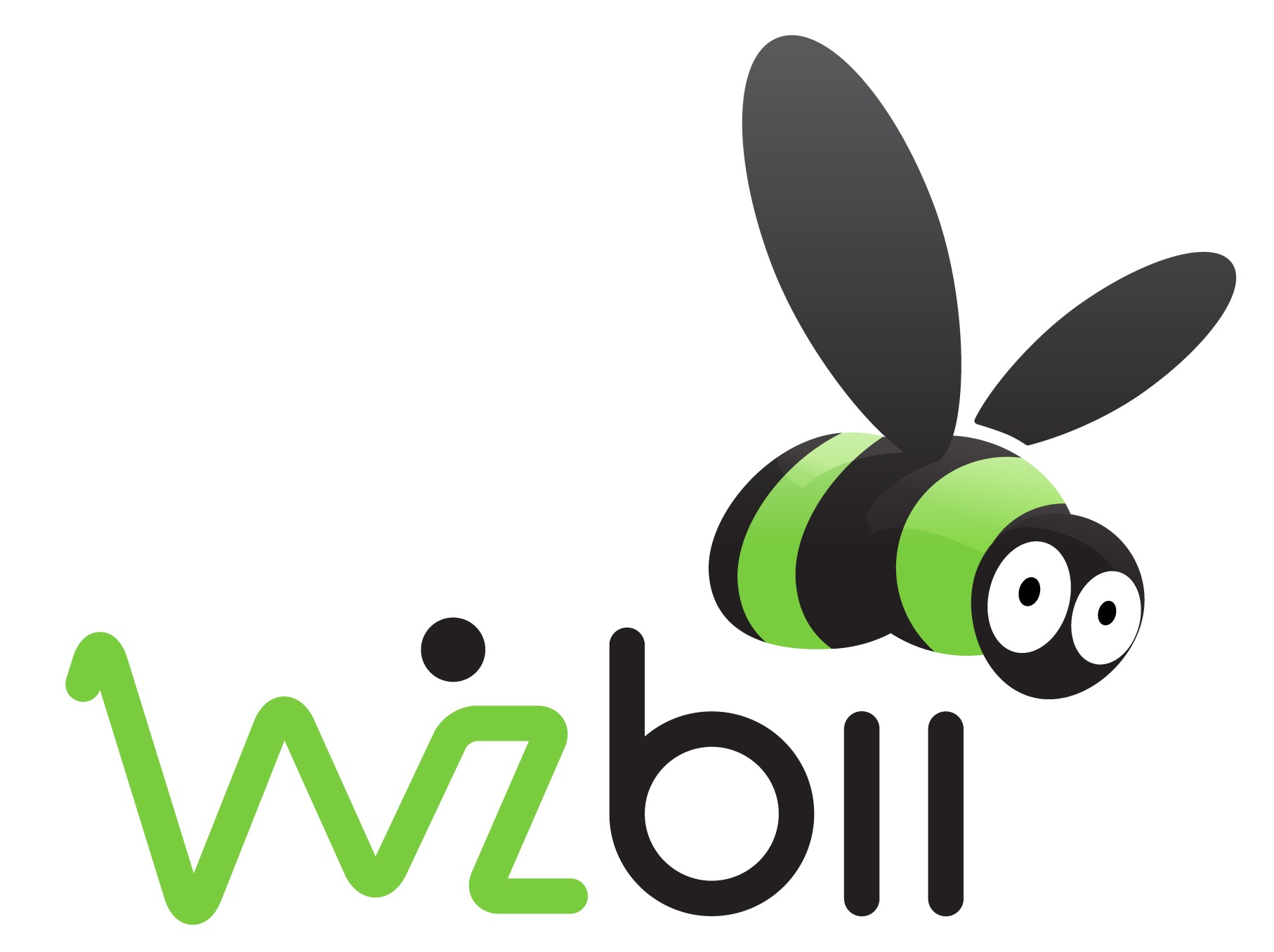 Wizbii Pipeline – Data streaming
CQRS
Data you read is not data you write
Write
Read
Write DataStore
Read DataStore
Event
Backend Processing System
Basic Architecture
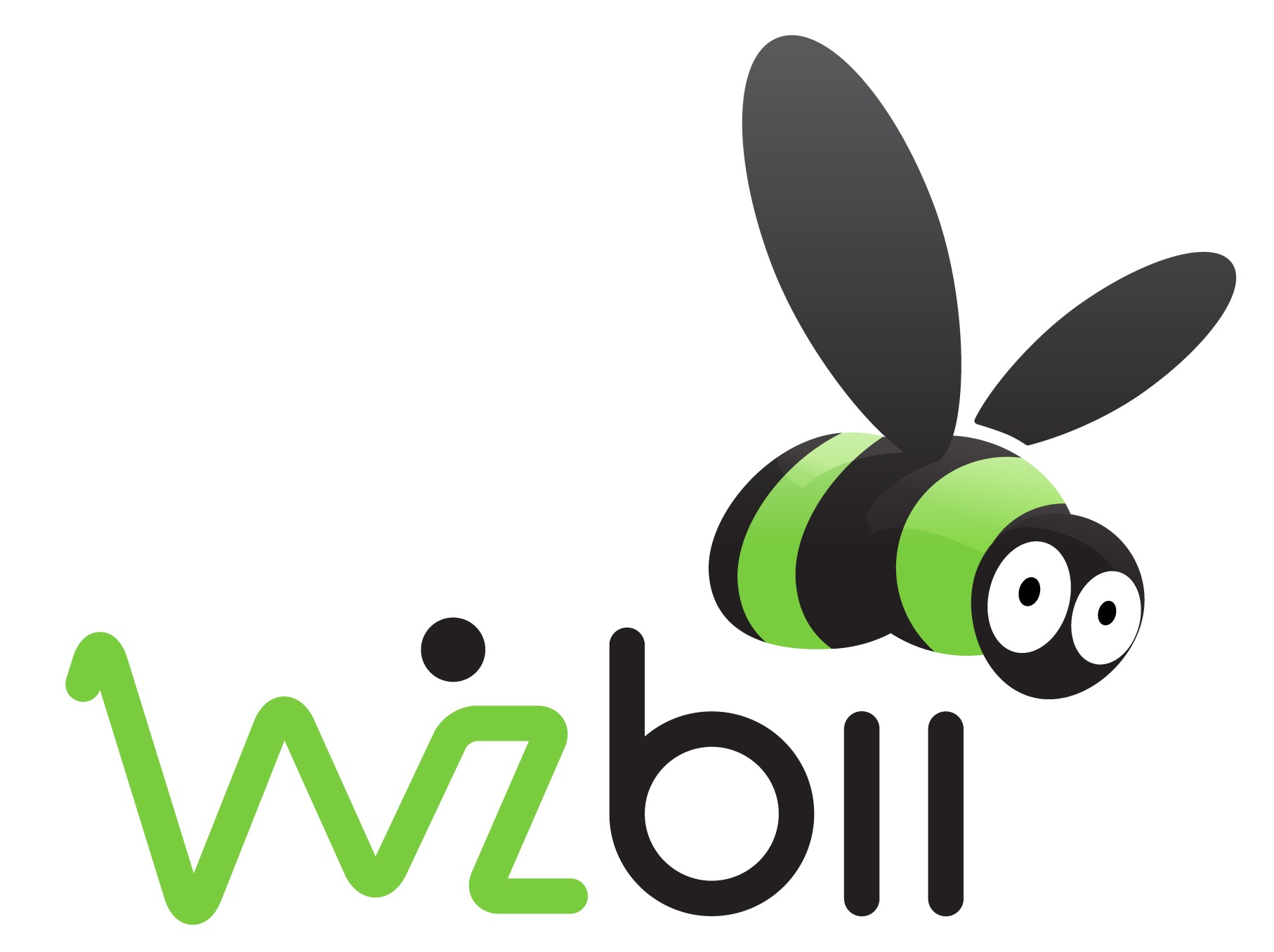 Wizbii Pipeline – Data streaming
CQRS
Basic example with some graph data
Sétaré
id : remi
friends : julie, setare
friends-of-friends : victor
Rémi
Victor
Read Projection
Julie
Graph storage
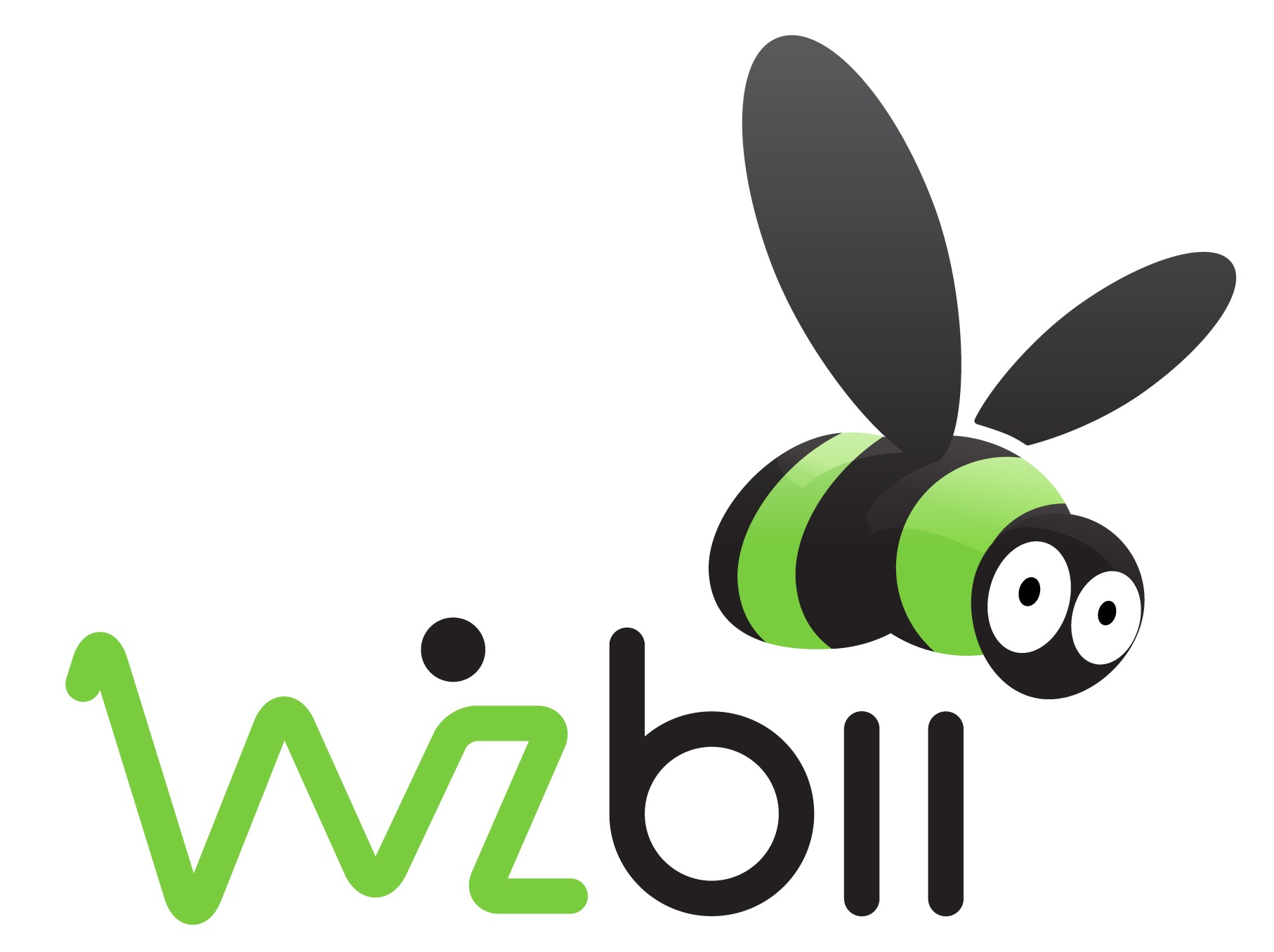 Wizbii Pipeline – Data streaming
CQRS
We use MongoDB and neo4j as our primary storages
We use MongoDB to store all JSON projections
We are thinking of using Riak to store JSON projections
Only key-based queries are necessary
Writes are becoming the bottleneck on MongoDB
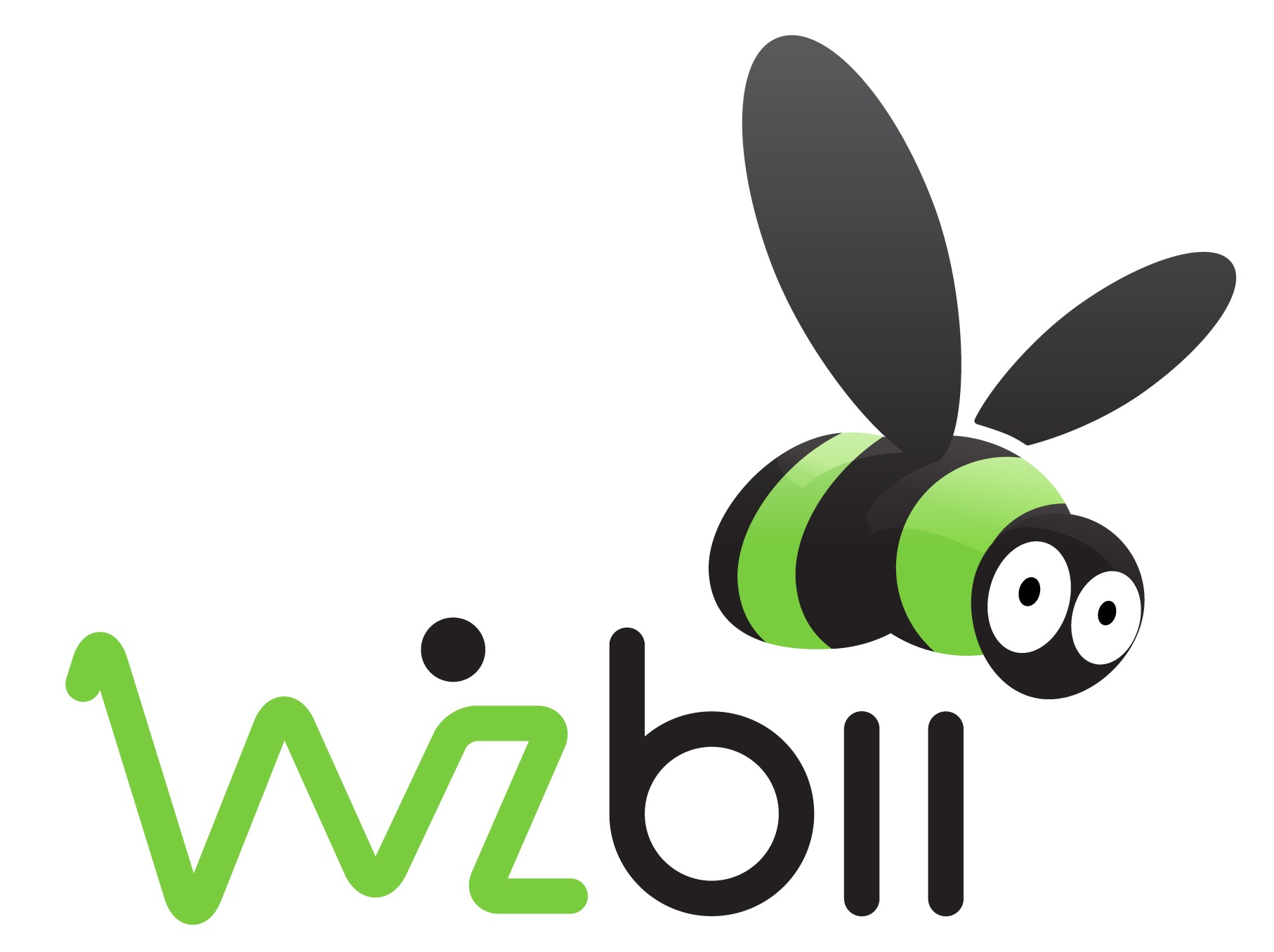 Wizbii Pipeline – Data streaming
Intermediate results
Soulager notre base de graphe
Architecture orientée data
Visualisation de nos évènements et de leur imbrication
Scaling horizontal
Vélocité stable voire en augmentation
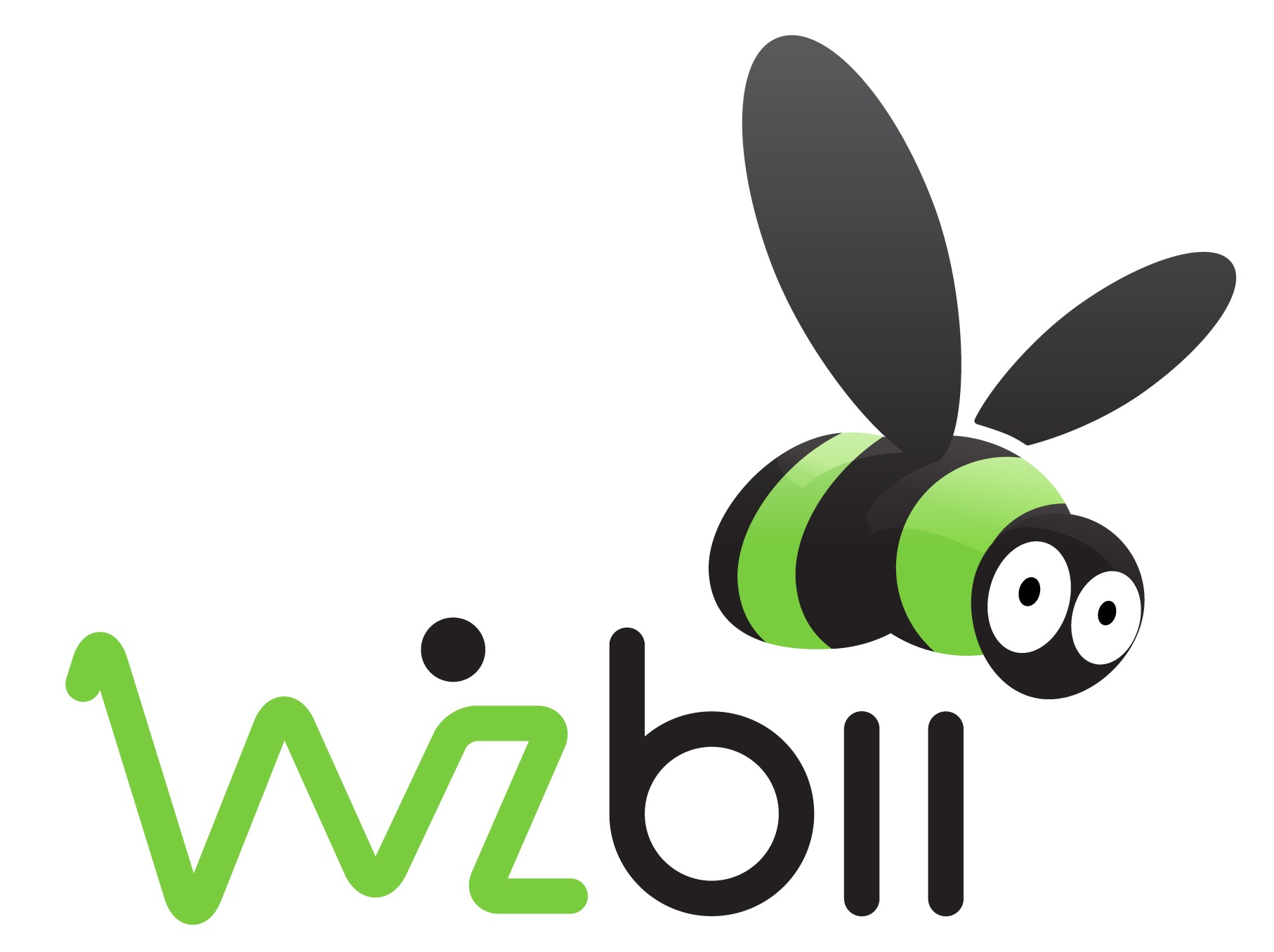 Wizbii Pipeline – Data streaming
Introducing wizbii_pipeline
RabbitMQ and Symfony related system. Inspired by Flux
Open source
Configurable number of runners
Runners can be dispatched over a cluster
Nice DSL to do pattern matching
Bundled with REST API and a visualisation frontend
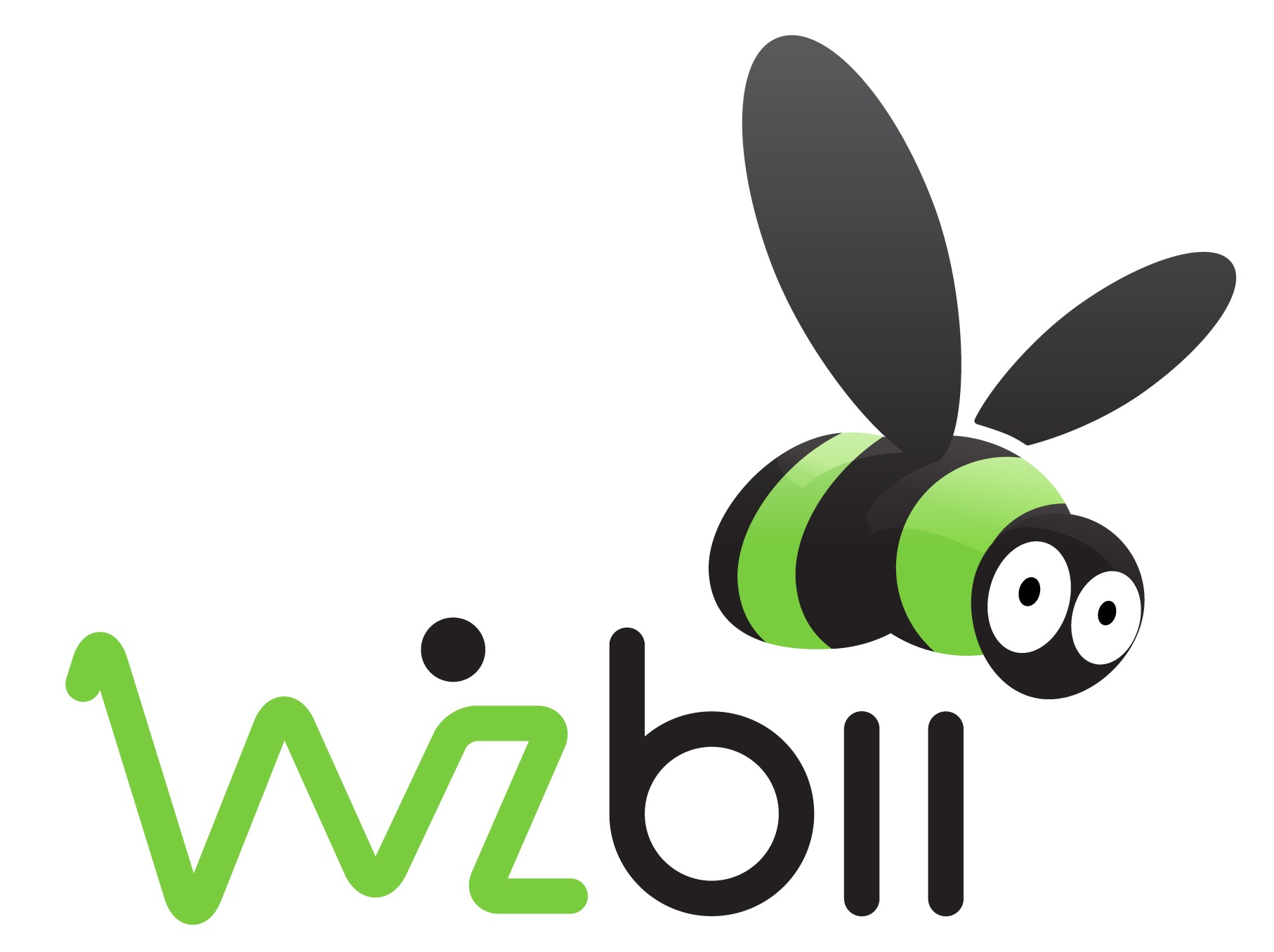 Wizbii Pipeline – Data streaming
Quick Demo
Demo available at https://github.com/wizbii/pipeline-demo
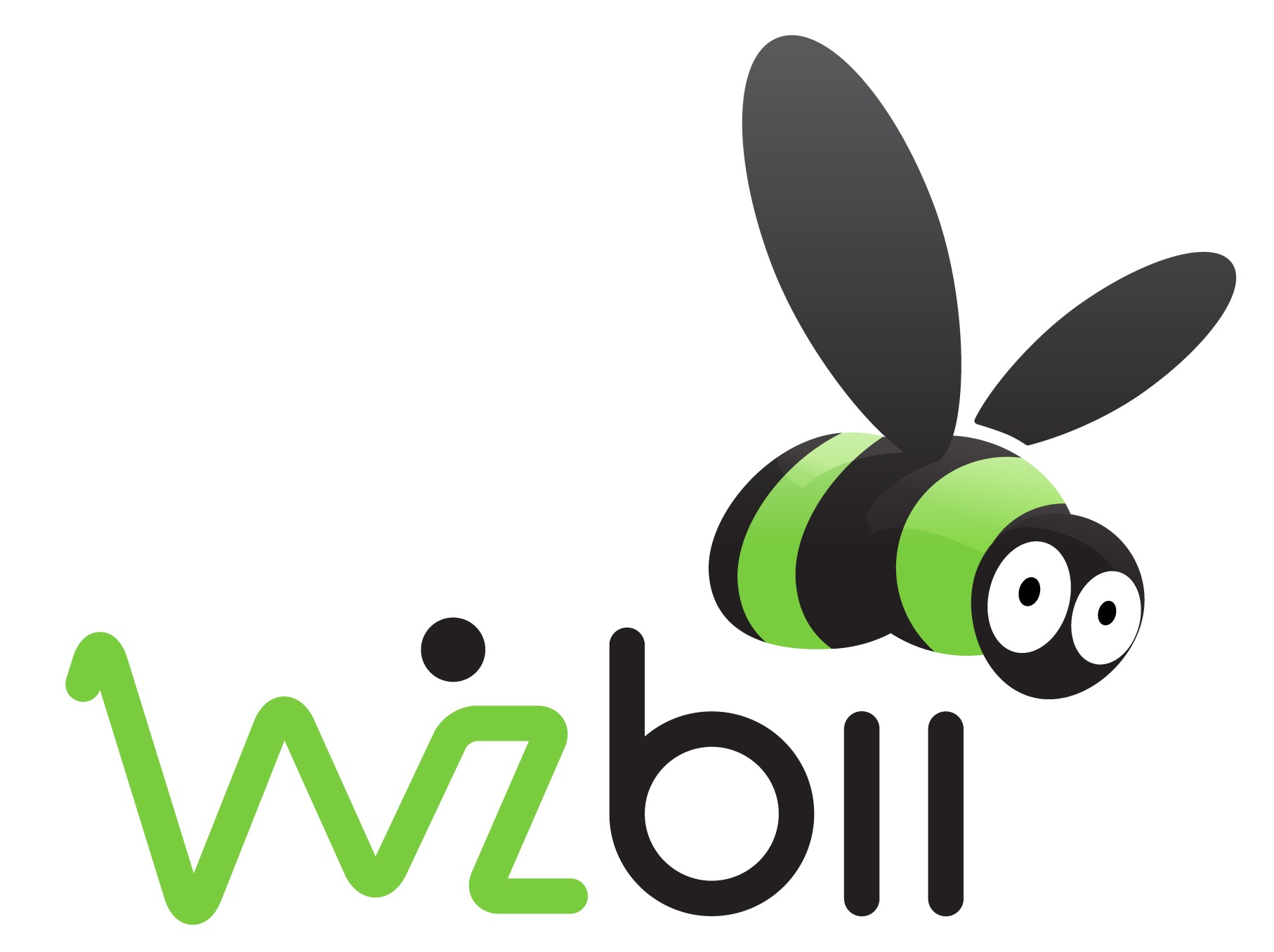 Wizbii Pipeline – Data streaming
Notes
Not designed to replace Kafka, Storm, Heron, …
Mostly developed during a weekend
Handle millions of events a day at Wizbii for 5 months now
On recrute => https://wiz.bi/wizjobs
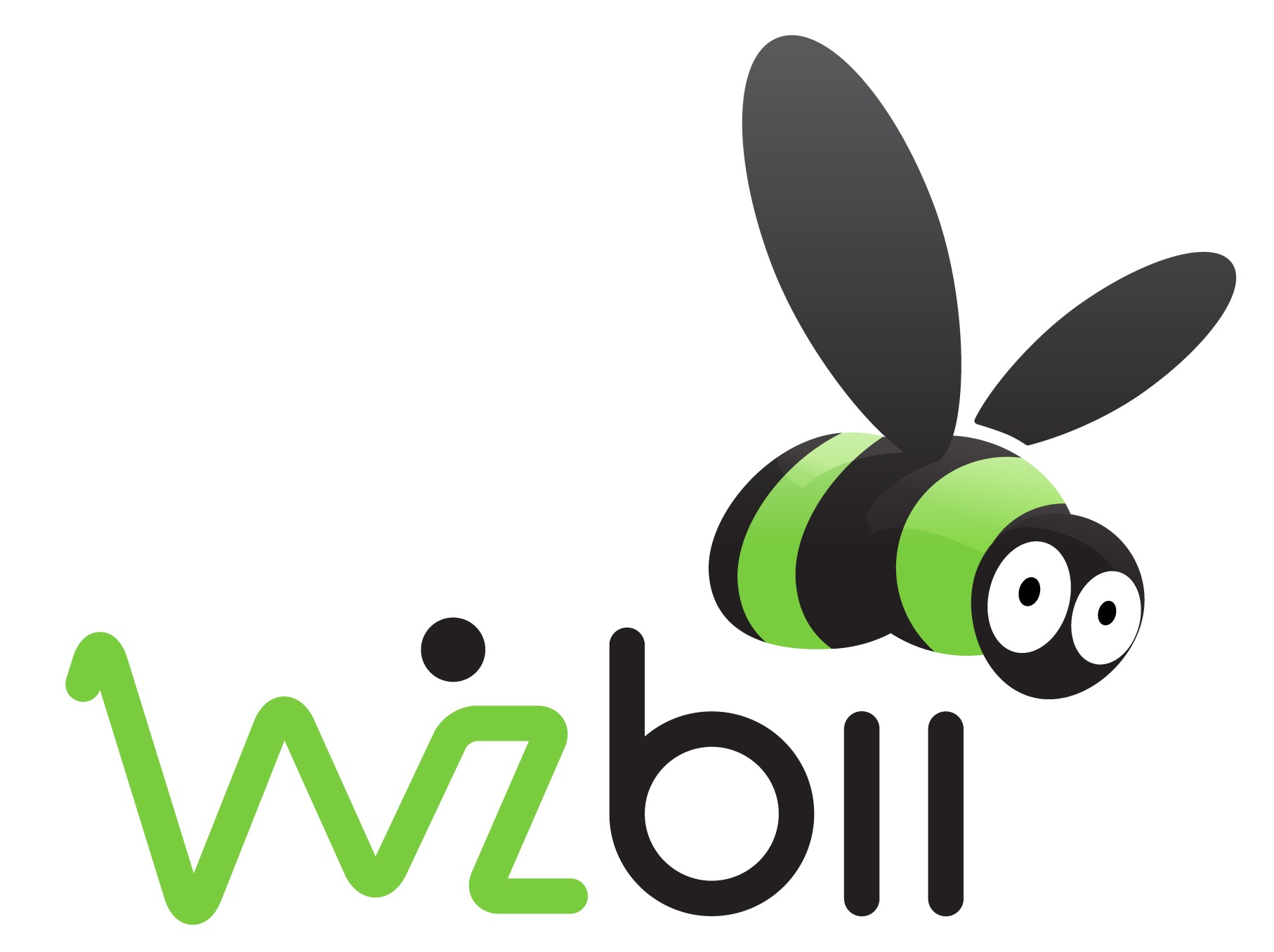 Wizbii Pipeline – Data streaming
Wizbii Pipeline – Data streaming
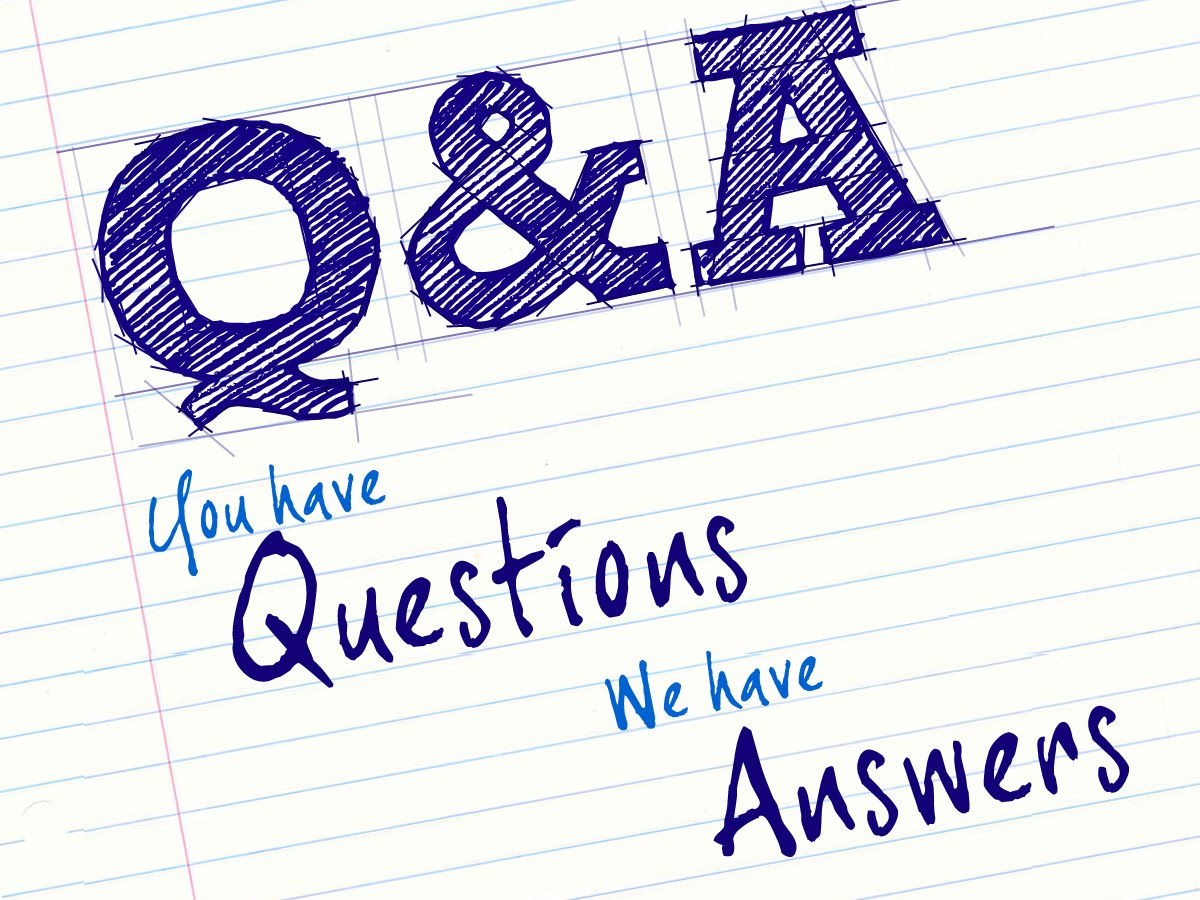 (maybe)
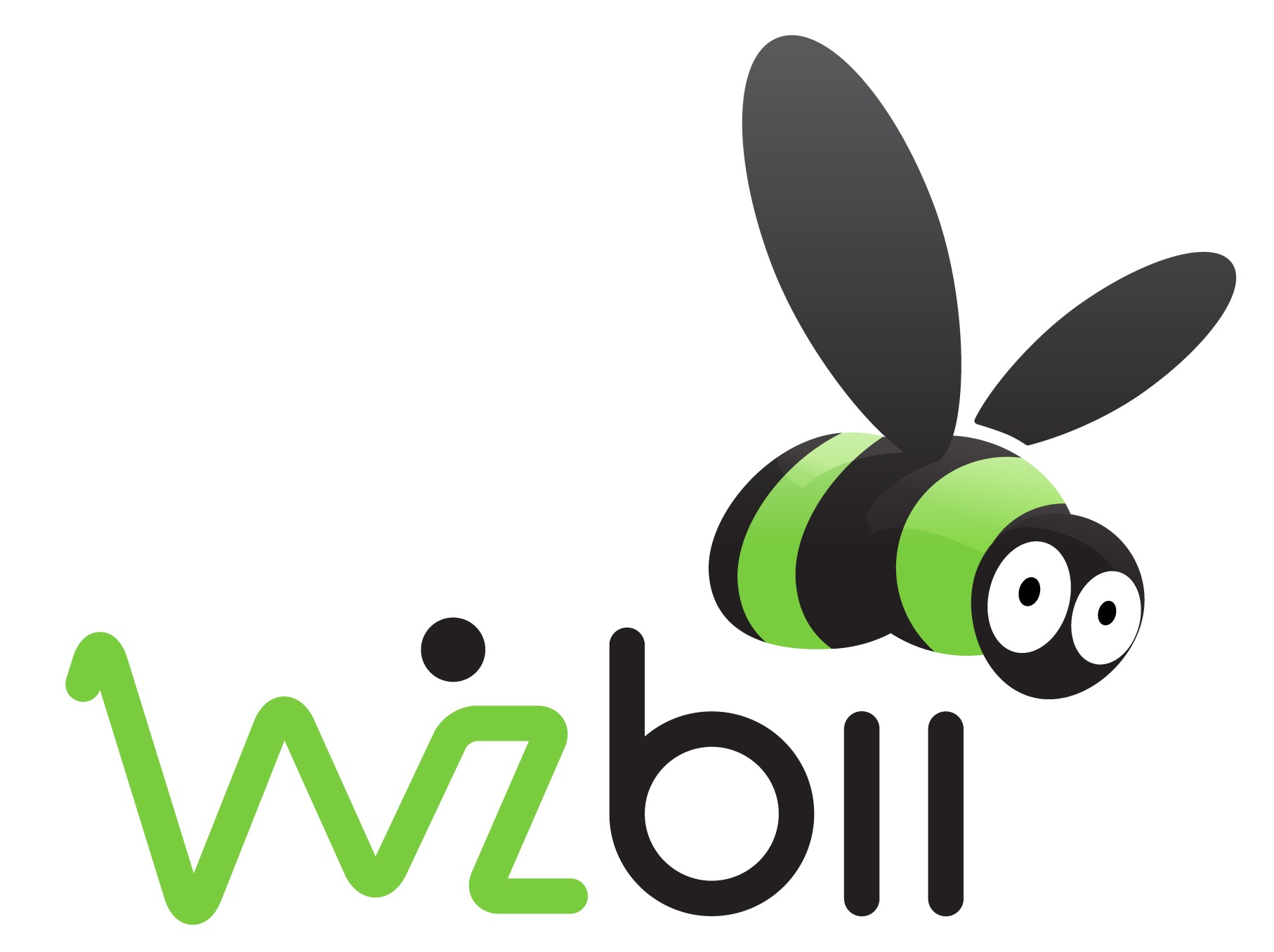 Wizbii Pipeline – Data streaming